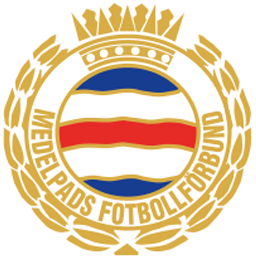 Spelsystem
Utgångspositioner, Arbetssätt och Roller
Informationsprocessen
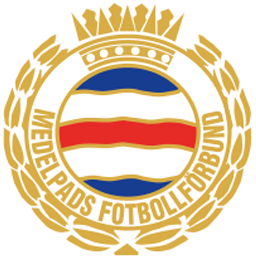 Informationsprocessen
För att utföra fotbollsaktioner med så stor kontroll som möjligt är informationsprocessen en nyckel för varje spelare. 
1. Uppfatta - Vrida på huvudet, inhämta information.   Kroppsposition.
2. Värdera - Vilken/vilka spelare har mest fördel (tid/yta).
3. Besluta - Fatta för laget bra beslut, utifrån fördel (tid/yta), arbetssätt
4.Agera – Utföra fotbollsaktioner med kontroll
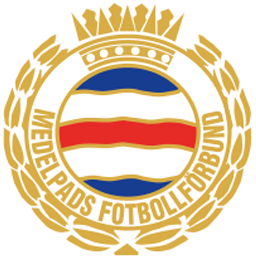 Färdigheter- Informationsprocess
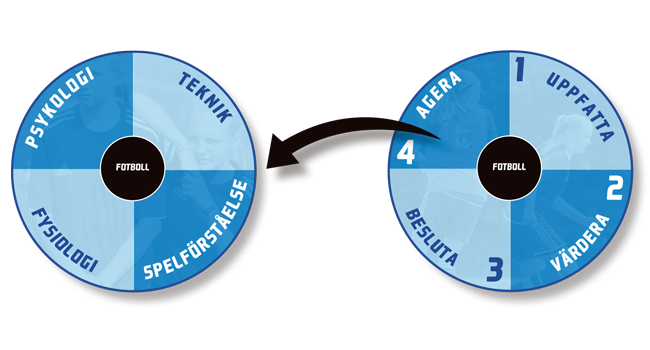 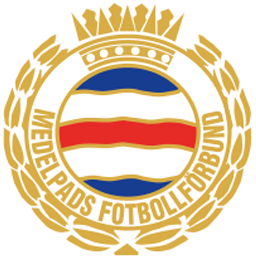 Basfärdigheter
Teknik
- Teknik i hög hastighet/under press
Att klara av att ta emot, driva och passa bollen i hög hastighet samt att behärska bollen under press och på små ytor.

Spelförståelse
- Taktisk förståelse av roll och arbetssätt
Att klara av att förstå lagets arbetssätt i spelets samtliga skeden och den roll jag tilldelas trots att det kan skilja sig mot hur man gör i sitt klubblag.
- Samverka med andra
Att klara av att samverka med andra för att skapa egen fördel eller ge bra fördel till en medspelare. Utnyttja tid och utrymme och ta för laget fördelaktiga beslut.



  Fysiologi 
- Utföra aktioner i hög hastighet
Att utföra aktioner i maximal hastighet som spelaren kan i både försvars- och anfallsspel.
- Göra aktioner i hög hastighet flera gånger och över tid
Att utföra aktioner maximalt flera gånger utan paus och att klara av att göra det så länge som möjligt.
Psykologi
- Nästa aktion
Att direkt efter en aktion gå vidare till nästa aktion oavsett utfall från tidigare aktion.
- Hantera känslor
Att utföra sin roll och sina aktioner oavsett om det går bra eller dåligt. Att inte låta yttre faktorer påverka sin prestation.
- Hjälpa medspelare
Att coacha och hjälpa sina medspelare till nästa aktion.
Spelets skeden
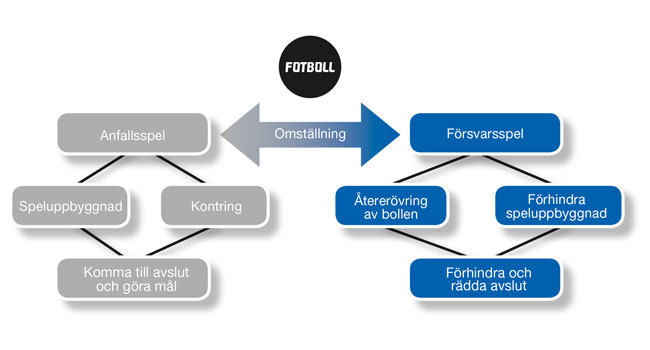 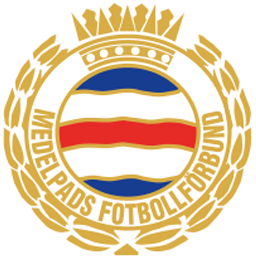 Basfärdigheter i Spelets skeden
Medelpads Distriktlagsspelare behöver behärska alla skeden i en match utifrån sin position, lagets arbetssätt och matchplan.
Anfallsspel
- Söka information - vrida på huvudet
Att ständigt vrida på huvudet för att uppdatera vad som sker i spelet. Att se ytor, medspelare och motståndare när spelaren har bollen, är långt ifrån bollen men även när bollen är på väg. Att sträva efter att ha en öppen kroppsposition och diagonal position till bollhållaren.
- Positionering - spelbarhetsprincip
Att positionera sig på rätt ställe på planen och i förhållande till medspelare och motståndare (yta1-6). Att välja rätt spelbarhet beroende på hur situationen ser ut för bollhållaren (pressade/opressad).
- Erövra ytor
Att sträva efter att ta eller spela bollen framåt och erövra yta. Antingen själv eller genom att ge sina medspelare förutsättningar för detta.
Omställning
Att uppfatta när spelet är på väg att skifta skede och spelarens roll samt uppgift i det aktuella skedet. Att snabbt skifta skede och utföra aktioner i aktuellt skede utifrån lagets arbetssätt och sin roll.




Försvarsspel
-Rätt position 
Att snabbt inta rätt position i sin lagdel. Att bibehålla rätt position utifrån boll-medspelare-motståndare som gör att laget är kompakt.
- Försvara ytan
Att veta när det är jag som ska pressa bollhållaren, eller om jag ska täcka ytan så att motståndarna inte kan spela igenom lagdelen. Att söka information och ha en öppen kroppsställning för att kunna se boll-medspelare-motståndare och vad jag ska prioritera.
- 1v1
Att försvara och vinna  1v1 situationer som förhindrar att motståndaren tar sig förbi.
-Omställning 
Att uppfatta när spelet är på väg att skifta skede och spelarens roll samt uppgift i det aktuella skedet.
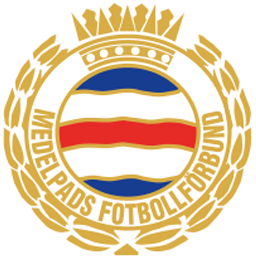 Spelytor - Bred
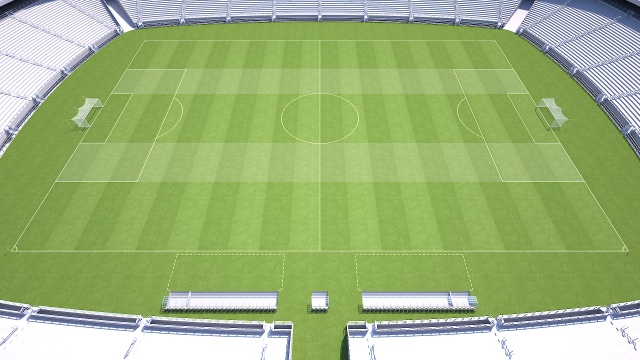 Yttre korridor
Inre korridor
Central korridor
Inre korridor
Yttre korridor
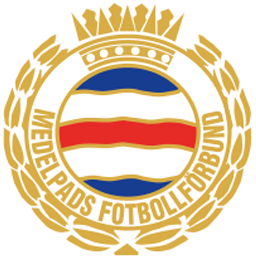 Spelytor - Djup
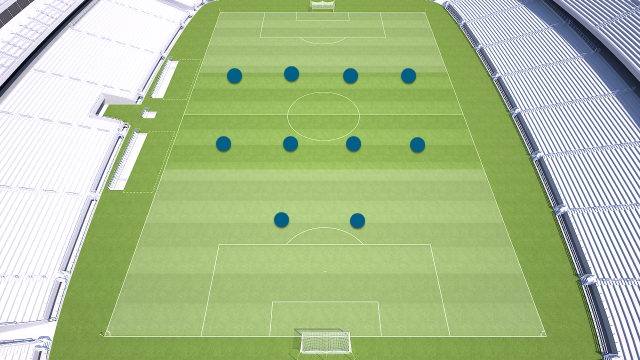 Spelyta 3
Spelyta 2
Spelyta 1
Utgångsyta
Försvarsspel
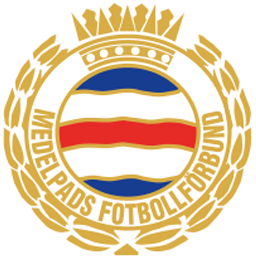 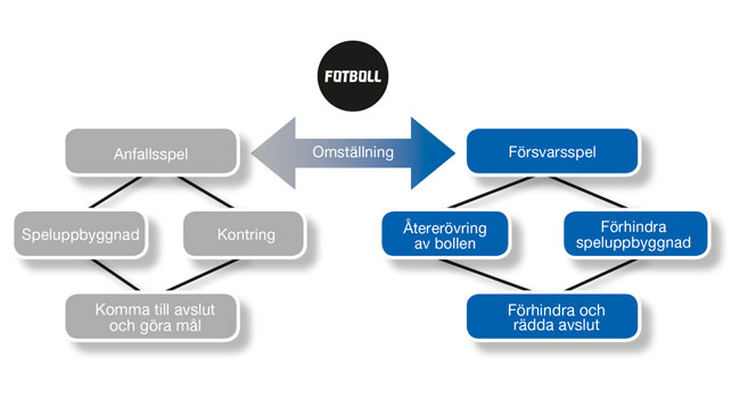 Utgångspositioner försvarsspel
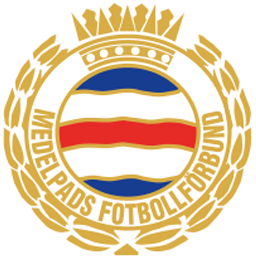 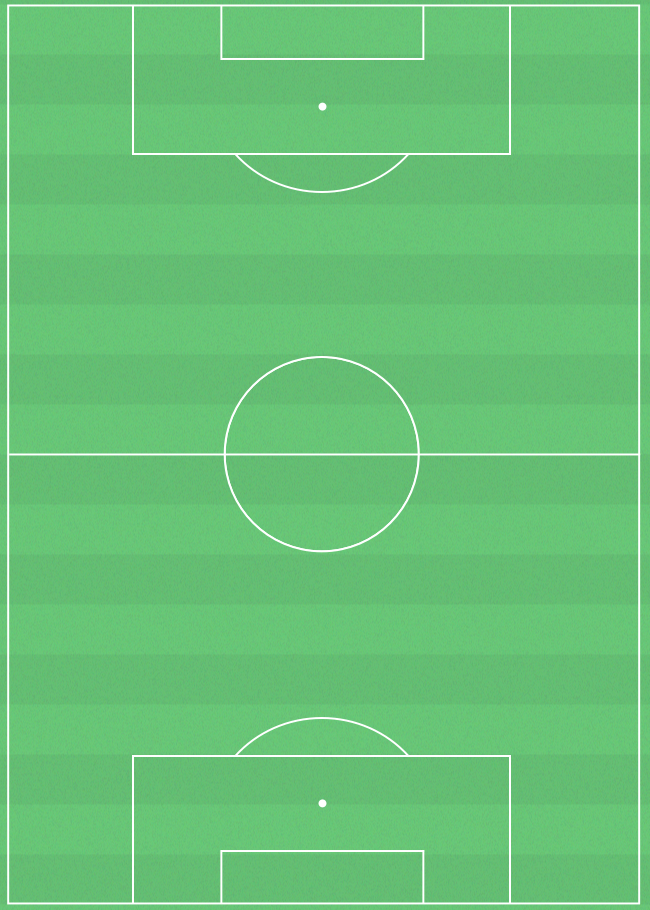 Utgångspositionerna i vårt försvarsspel är 1-4-4-2
Alla spelare deltar i försvarsspelet.
Positionsförsvar
Vi förhåller oss främst till bollens position på planen samt våra medspelare
Försvarsspel
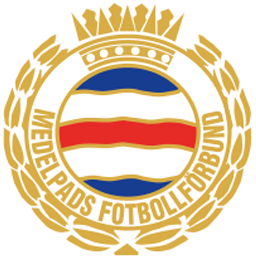 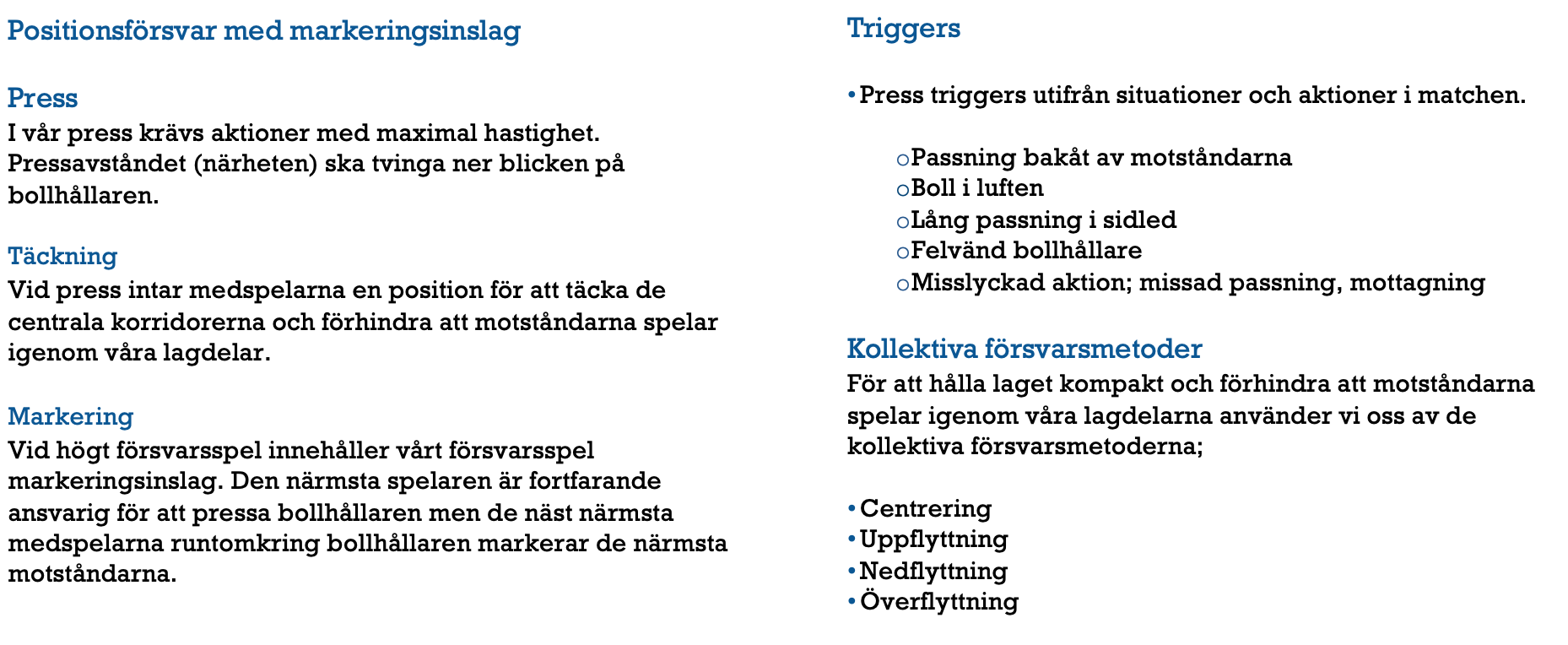 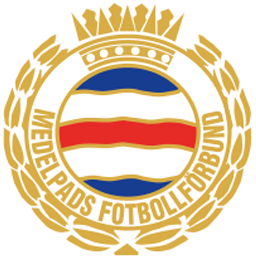 Arbetssätt – Förhindra speluppbyggnad
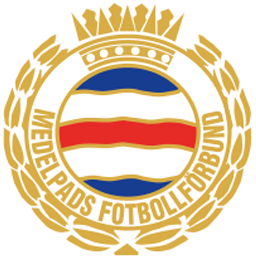 Förhindra speluppbyggnad-kollektiva försvarsmetoder
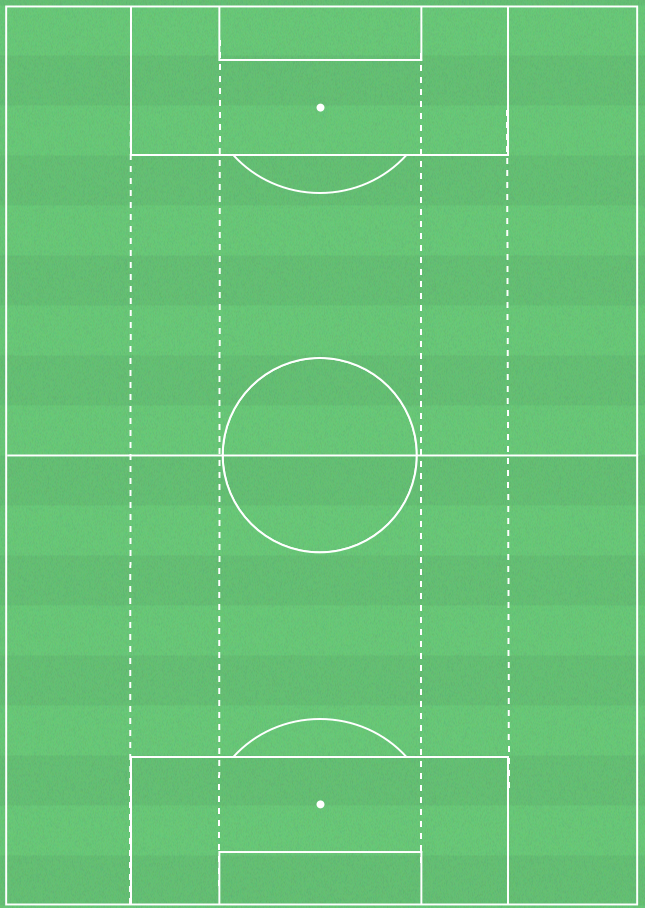 Vi försvarar oss i 3 korridorer
Om bollen spelas in i en central del av planen så genomför vi något som kallas för centrering.
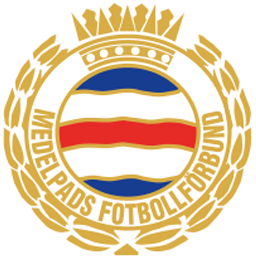 Förhindra speluppbyggnad-kollektiva försvarsmetoder
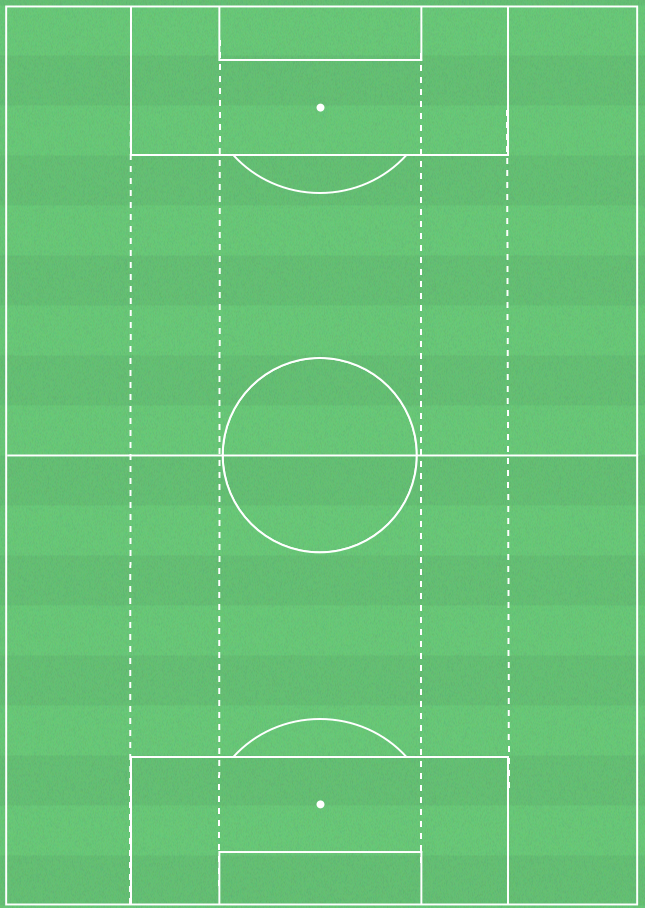 Vi försvarar oss fortfarande i 3 korridorer
Har motståndaren bollen på en kant så gör vi en överflyttning mot bollsida och försvarar oss i de tre korridorerna närmast den kanten.
Forwards samarbete är av yttersta vikt, då vi eftersträvar att skära av passning hemåt, spelvändning och få motståndaren att göra misstag.
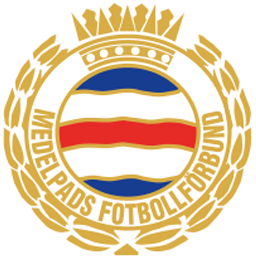 Förhindra speluppbyggnad-kollektiva försvarsmetoder
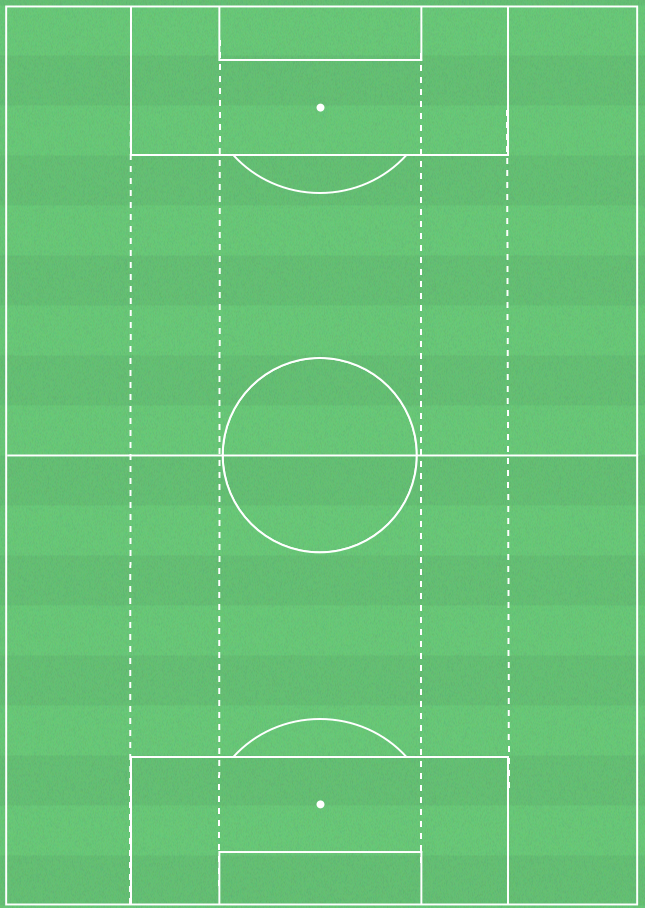 Om motståndaren spelar bollen bakåt genomför vi något som kallas för uppflyttning.
Vid passning i sidled (innan bollen når en spelare som på nytt kan påverka spelet.)
Noggrannhet i att behålla avstånden inom och mellan lagdelarna är av yttersta vikt.
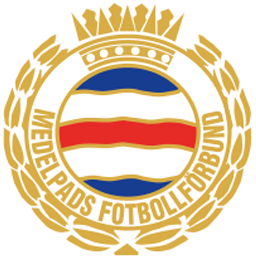 Förhindra speluppbyggnad- Triggers
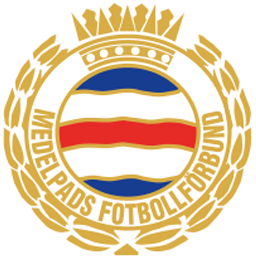 Från anfall till försvar- Återerövring
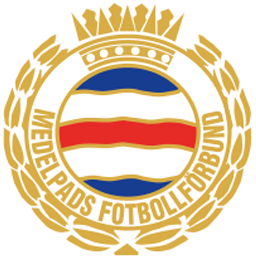 Från anfall till försvar- Direkt återerövring
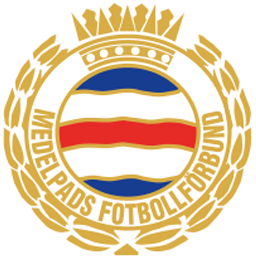 Från anfall till försvar- Indirekt återerövring
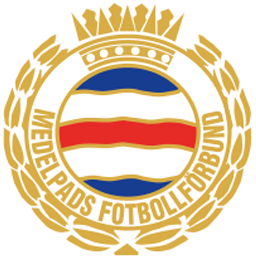 Arbetssätt- Förhindra och rädda avslut
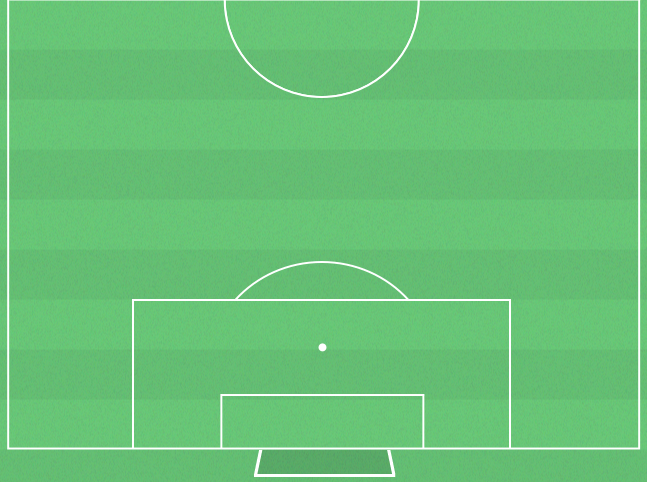 Viljan att vara först på bollen är helt avgörande!
Samarbetet mellan målvakt och utespelare är av yttersta vikt.
Alltid tre utespelare centralt framför mål.
Om vi måste ”rensa” bort bollen så spelas den snett framåt mot närmaste kant, för forward att samla upp.
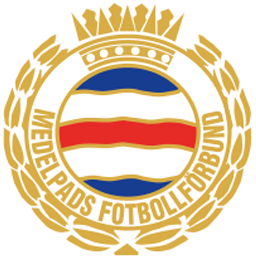 Arbetssätt- Förhindra och rädda avslut
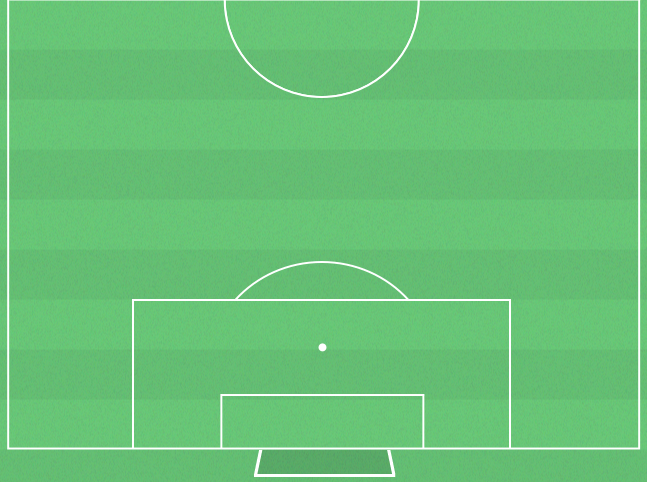 Närmaste spelare sätter press, där huvudsyftet inte är att vinna tillbaka bollen utan att vinna tid för medspelare
Att komma till försvarssida och täcka de farligaste ytorna är prioriterat
Målbilden är att fylla lagdelarna bakifrån
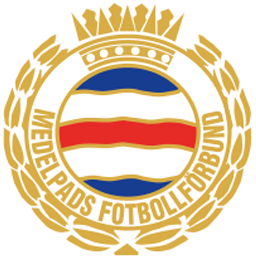 Arbetssätt- Förhindra och rädda avslut
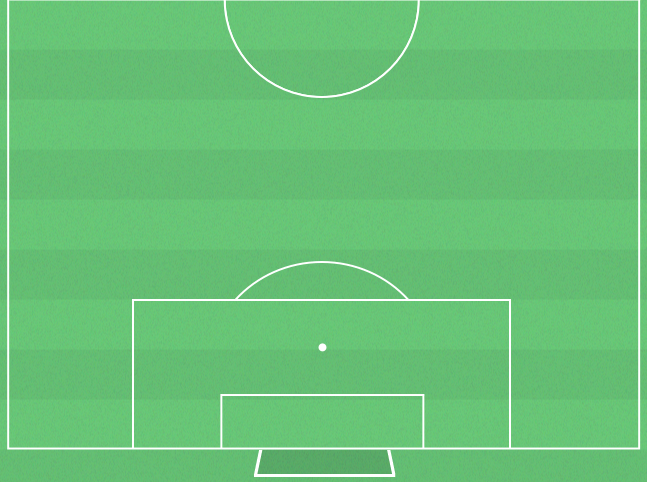 Närmaste spelare sätter press, där huvudsyftet inte är att vinna tillbaka bollen utan att vinna tid för medspelare
Att komma till försvarssida och täcka de farligaste ytorna är prioriterat
Målbilden är att fylla lagdelarna bakifrån
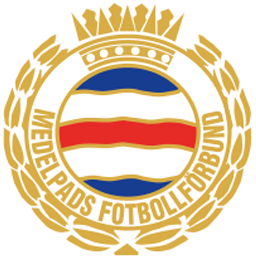 Arbetssätt- Förhindra och rädda avslut
Som försvarare i en situation där motståndarna har numerärt överläge så skall press sättas på bollhållare
Prioritering ligger i att skära av passningsvägen till bollhållarens medspelare
Målvakten tar hellre avslutet än passningen i sidled
För att lyckas så är målvaktens kommunikation med medspelare av yttersta vikt
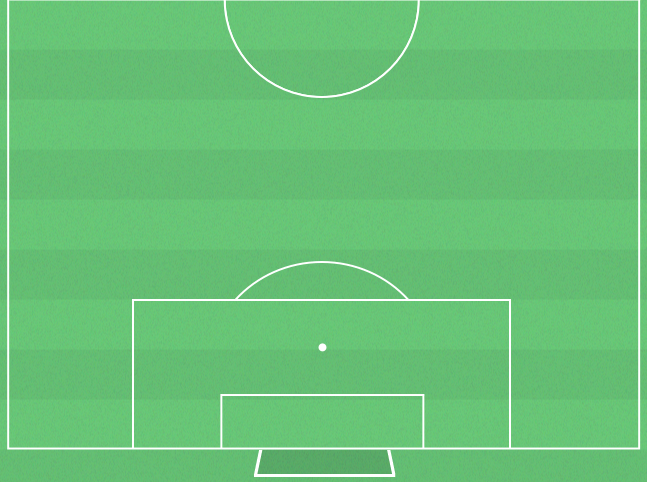 Anfallsspel
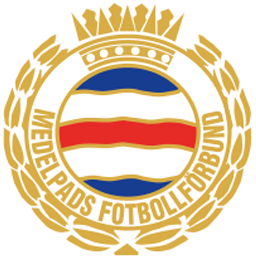 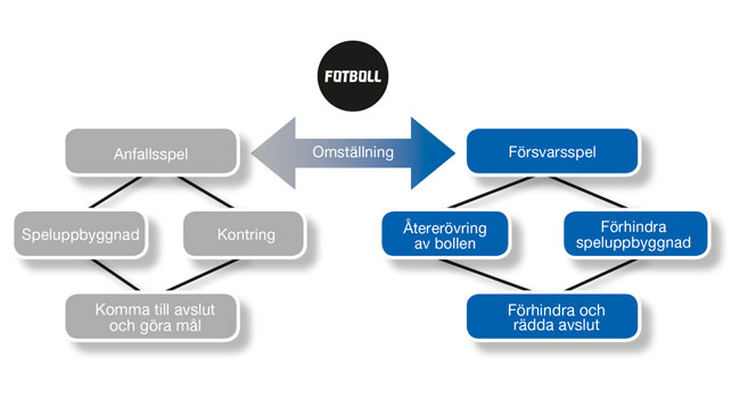 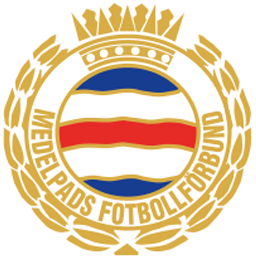 Utgångspositioner Anfallsspel
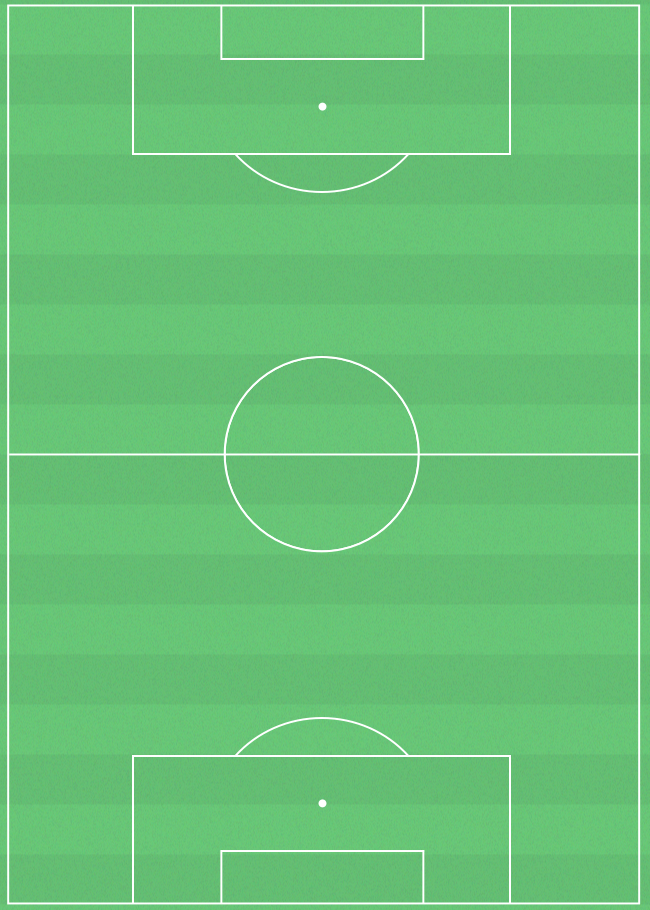 Utgångspositioner: 1-4-4-2
Innerbackar gör sig spelbara i de inre eller den centrala korridorerna. 
Ytterbackar breddar ut i de yttre korridorerna & flyttar upp
Centrala mittfältare gör sig spelbara i de inre eller den centrala korridorerna. 
Yttermittfältare gör sig spelbara i de inre korridorerna
En av forwards droppar ner för att försöka bli rättvänd med boll i andraläget.
Den andre forwarden har ansvar för att trycka upp motståndarens backlinje och vara beredd att gå i djupet.
Alla spelare deltar i anfallsspelet
Vi anfaller i 5 korridorer
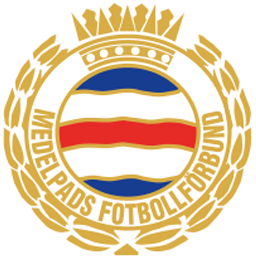 Passningsprioritering- Anfallsspel
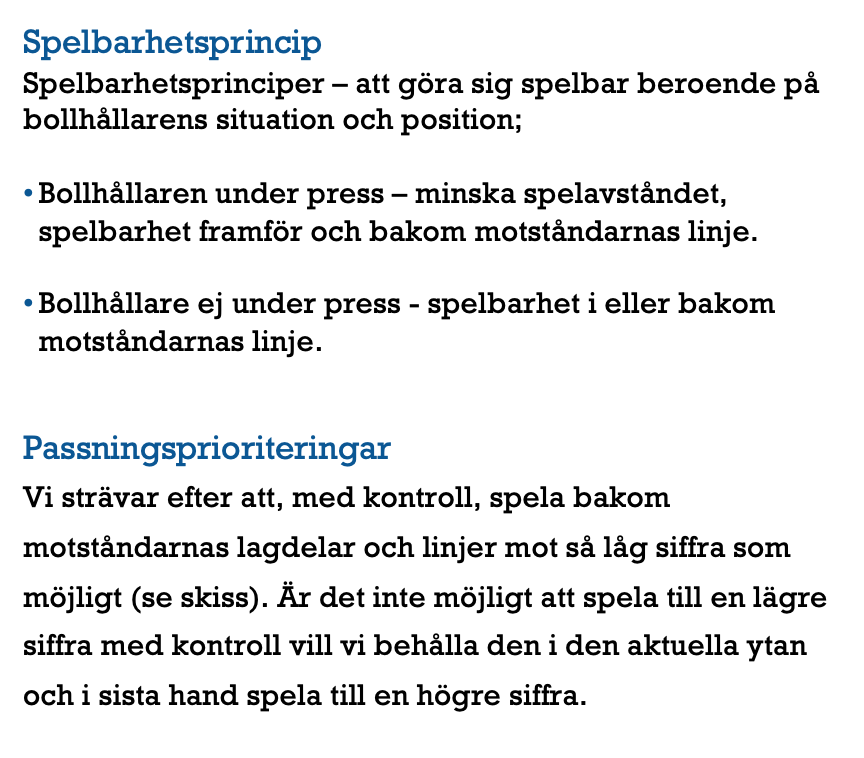 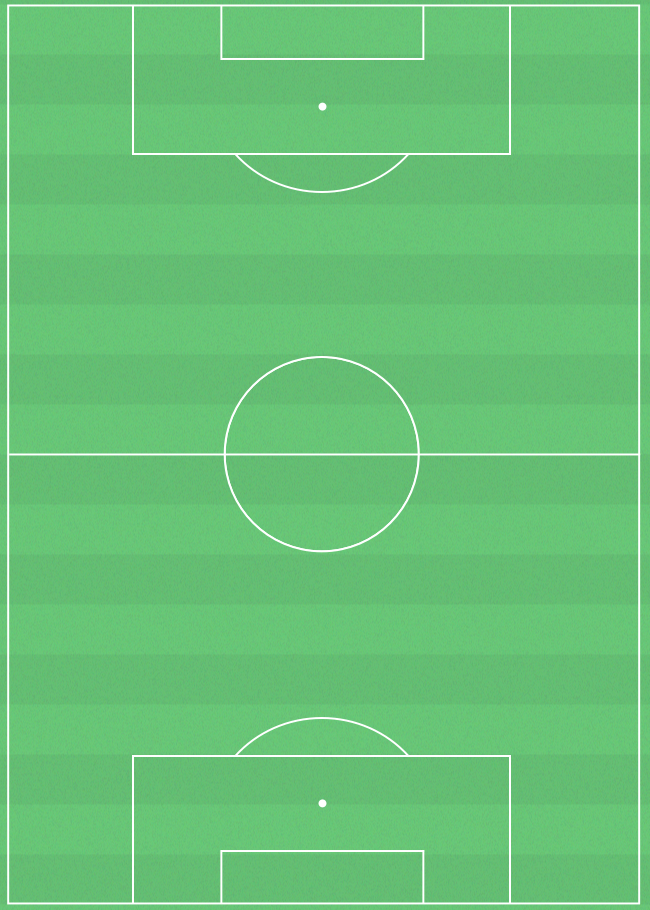 2
2
1
3
4
4
5
6
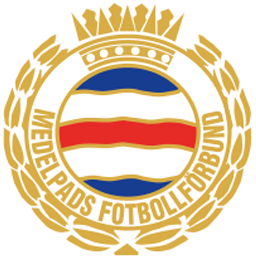 Arbetssätt- Speluppbyggnad
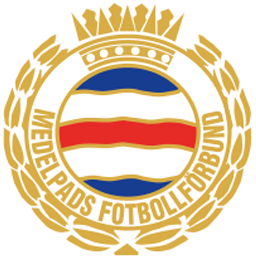 Anfallsspel - Speluppbyggnad- Principer
Det skall för bollhållare i varje spelyta erbjudas minst ett passningsalternativ i vinkel, ett rakt alternativ och ett i djupled (framåt och bakåt)
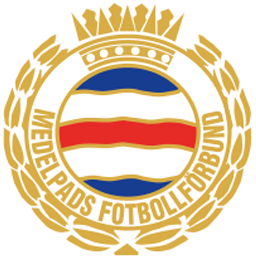 Från försvar till anfall- Kontring
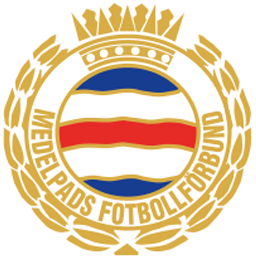 Från försvar till anfall - Kontring
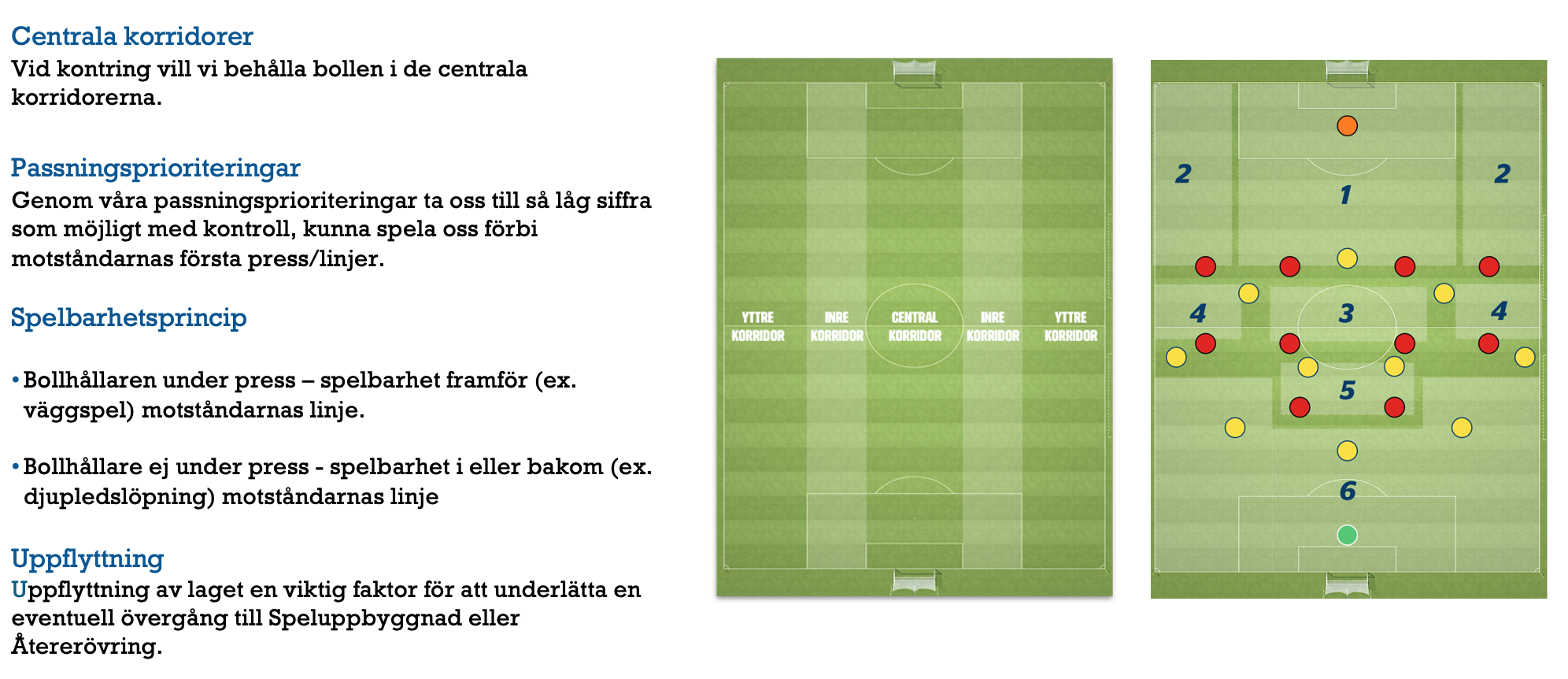 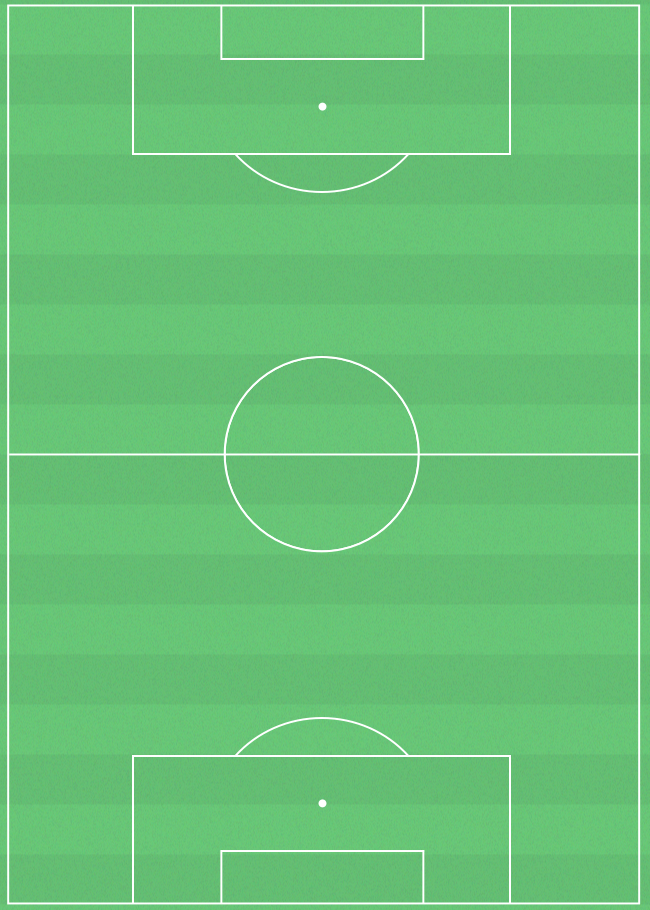 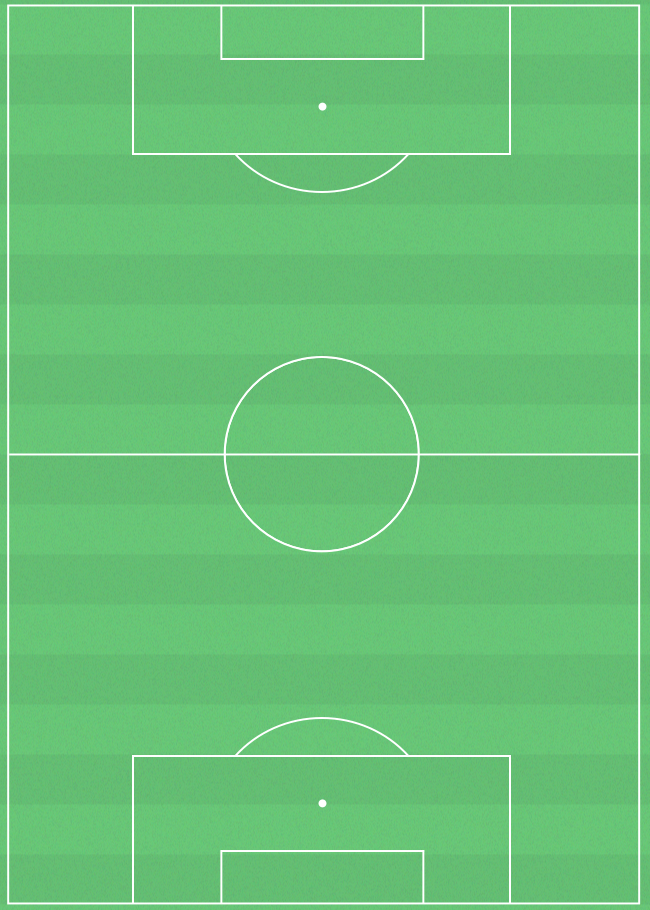 2
2
1
4
4
3
Yttre 
Korridor
Central
Korridor
Inre
Korridor
Inre
Korridor
Yttre 
Korridor
5
6
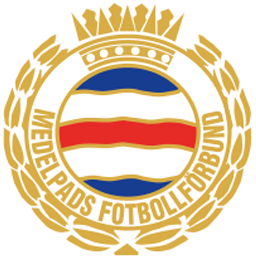 Arbetssätt- Komma till avslut och göra mål
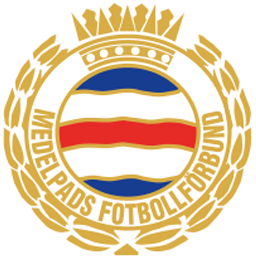 Arbetssätt- Komma till avslut och göra mål
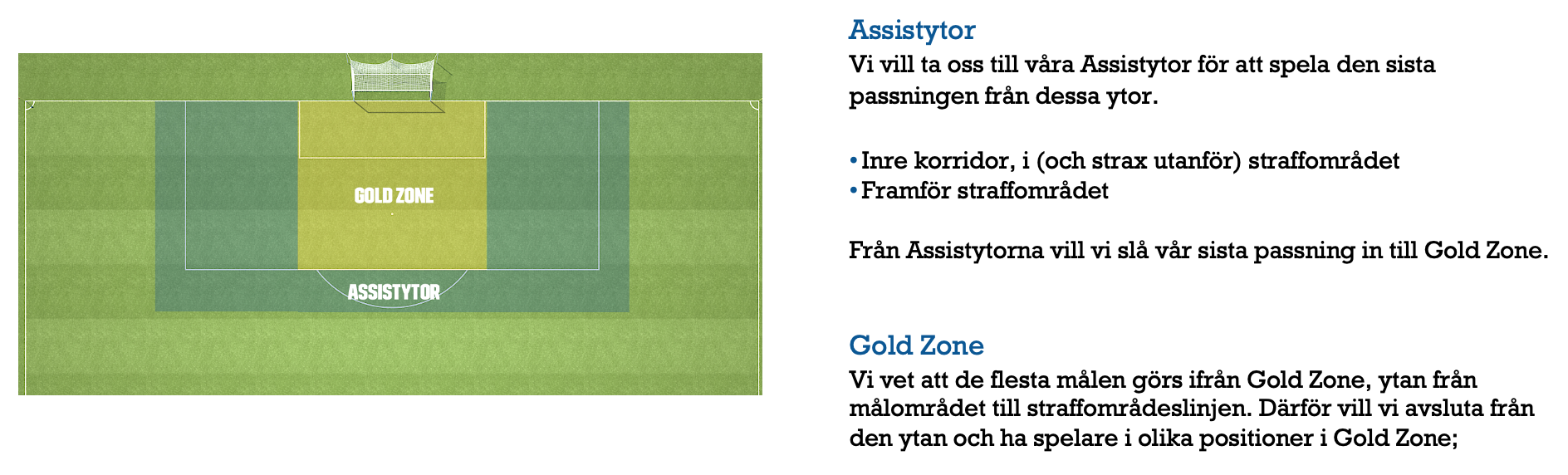 Roller
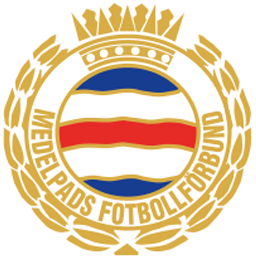 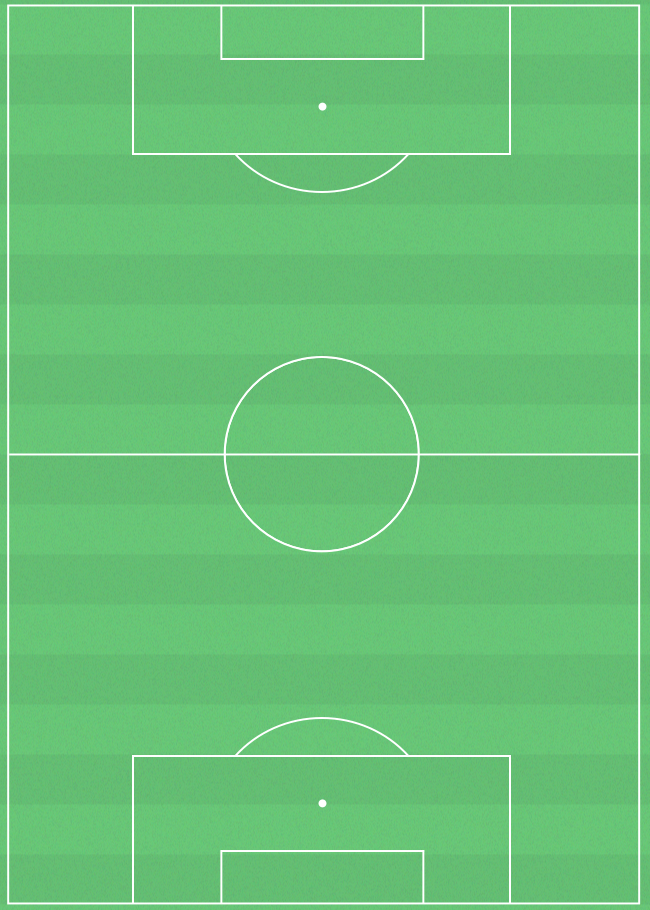 Målvakt
Ytterback
Innerback
Yttermittfältare
Innermittfältare
Forward
Fwrd
Fwrd
V-YMF
H-YMF
IMF
IMF
VB
HB
IB
IB
MV
Målvakt
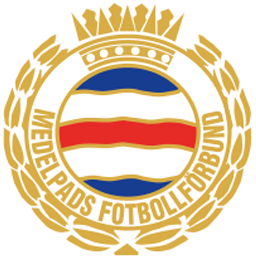 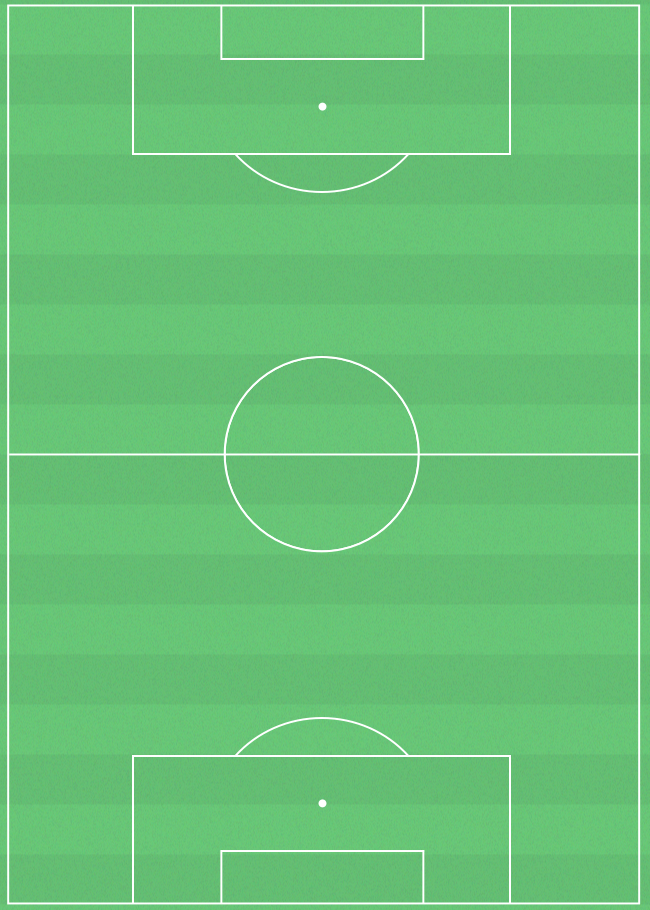 Målvaktens anfallsspel
Speldjup bakåt
Igångsättning
Fwrd
Fwrd
Coacha och peppa medspelare
Kontra
Klassisk
Kollektiv
Delta i speluppbyggnad
Kort uppspel
Långt uppspel
V-YMF
H-YMF
IMF
IMF
Målvaktens försvarsspel
VB
HB
IB
IB
Förhindra avslut
Rädda avslut
Coacha och peppa medspelare
MV
Skott
Friläge
Nick
Fasta situationer
Djupledsspel
Inlägg
Fasta situationer
Ytterback
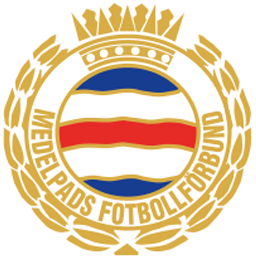 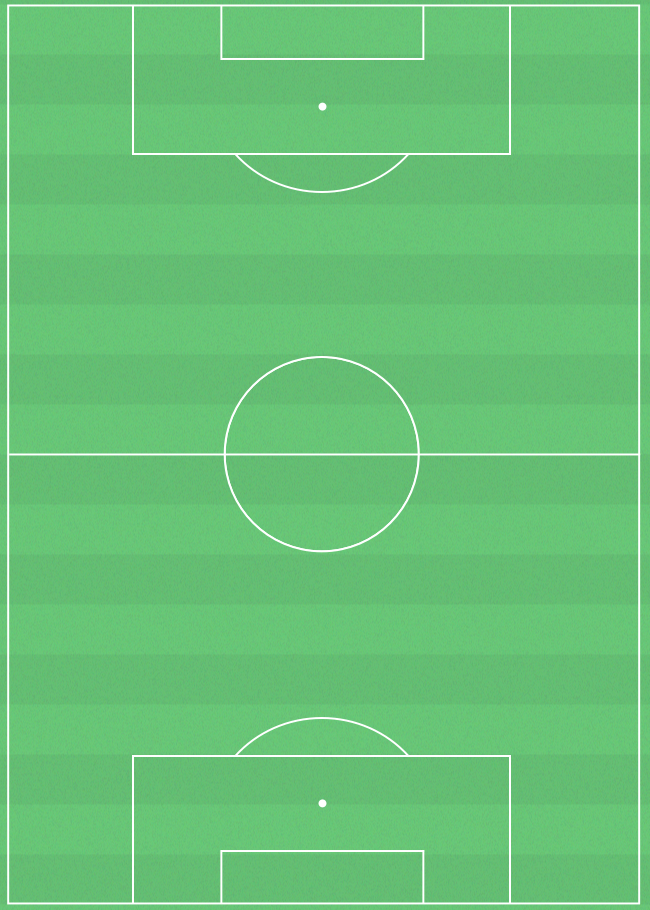 Ytterbackens roll i anfallsspelet
För att lyckas krävs att;
Orka med många löpningar över stora ytor och ofta i hög fart
Att i högsta fart driva boll samt slå precisa inlägg och inspel
Ytterbacken ska i anfallsspelet
Vara delaktig i speluppbyggnaden
Delaktig i komma till avslut och göra mål
Kreativ i alla delar av anfallsspelet
Fwrd
Fwrd
V-YMF
H-YMF
IMF
IMF
Ytterbackens roll i försvarsspelet
VB
HB
IB
IB
Ytterbacken ska i försvarsspelet
Agera över stora ytor
Har ett stort ansvar i att förhindra motståndarnas inlägg och inspel
För att lyckas krävs att;
Pressteknik
Kunna tackla och bryta
Samverka med medspelare för att täcka skott
MV
Innerback
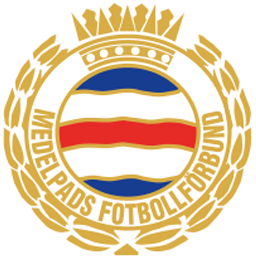 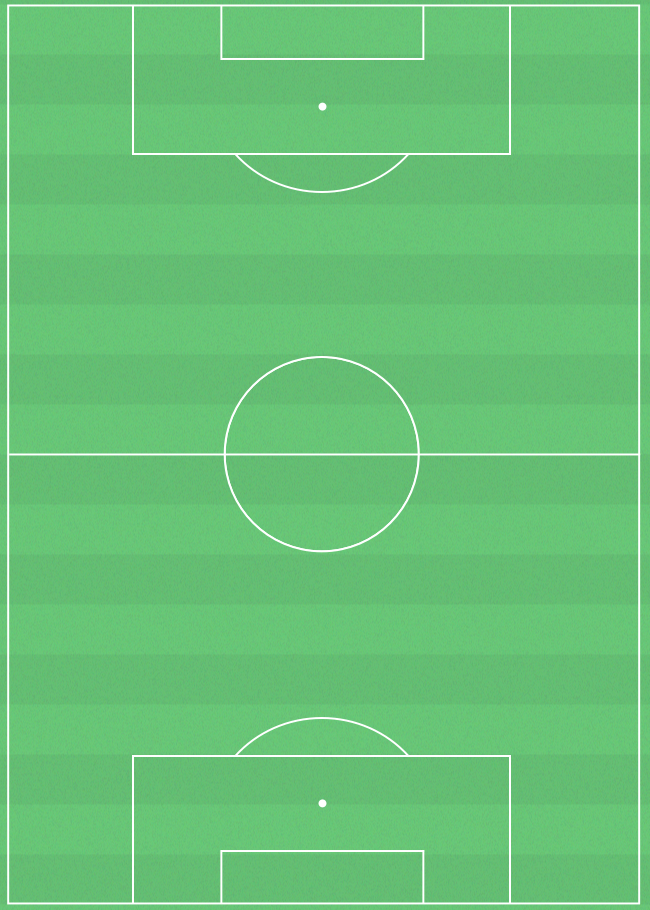 Innerbackens roll i anfallsspelet
Innerbacken ska i anfallsspelet
Har stort ansvar i speluppbyggnaden då mycket av speluppbyggnaden sker centralt
Kreativ i alla delar av anfallsspelet
För att lyckas krävs att;
Mottagning
Passning
Snabbt kunna driva bollen framåt
Fwrd
Fwrd
V-YMF
H-YMF
IMF
IMF
Innerbackens roll i försvarsspelet
VB
HB
IB
IB
För att lyckas krävs att;
Pressteknik
Kunna tackla och bryta
Samverka med medspelare för att täcka ytor
Samverka med medspelare för att täcka skott
Innerbacken ska i försvarsspelet
I och runt eget straffområde avvärja motståndarnas försök att komma till avslut
MV
Yttermittfältare
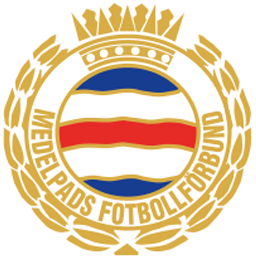 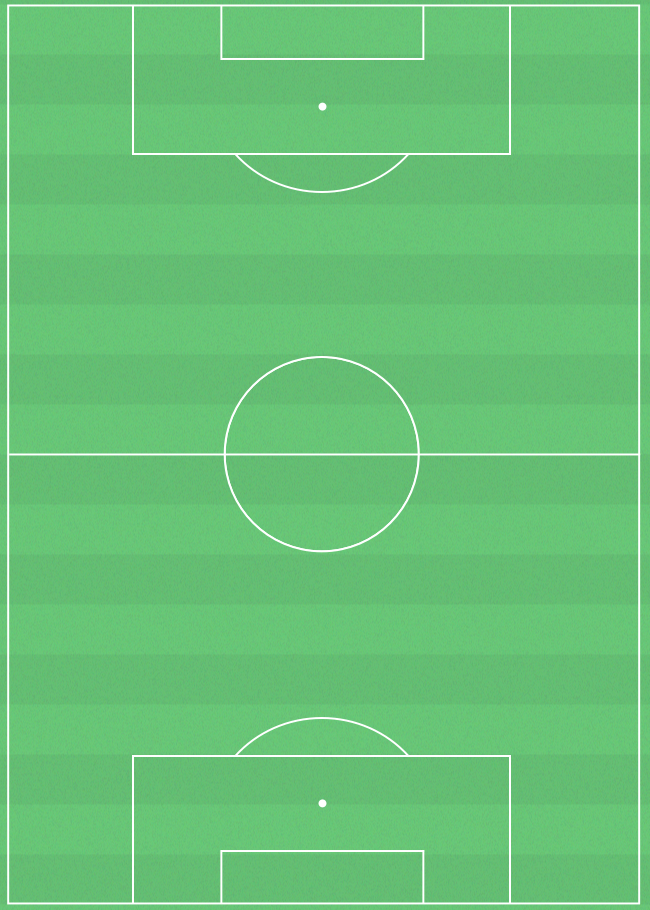 Yttermittfältarens roll i anfallsspelet
För att lyckas krävs att;
Driva boll, finta/dribbla i hög fart, samt kunna slå sin motståndare
Slå inlägg/inspel med precision
Avsluta med bra teknik
Yttermittfältaren ska i anfallsspelet agera över stora ytor, ofta i hög fart ,och är viktig när det gäller att komma till avslut och göra mål
Kreativ i alla delar av anfallsspelet
Fwrd
Fwrd
V-YMF
H-YMF
IMF
IMF
Yttermittfältarens roll i försvarsspelet
VB
HB
Yttermittfältaren ska i försvarsspelet
Agera över stora ytor
Har ett stort ansvar att tillsammans med ytterbacken förhindra motståndarnas inlägg och inspel
IB
IB
För att lyckas krävs att;
Press och täckning i samverkan med medspelare
MV
Innermittfältare
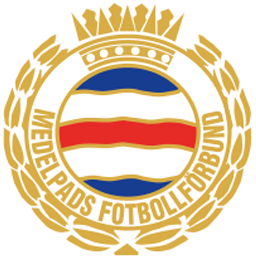 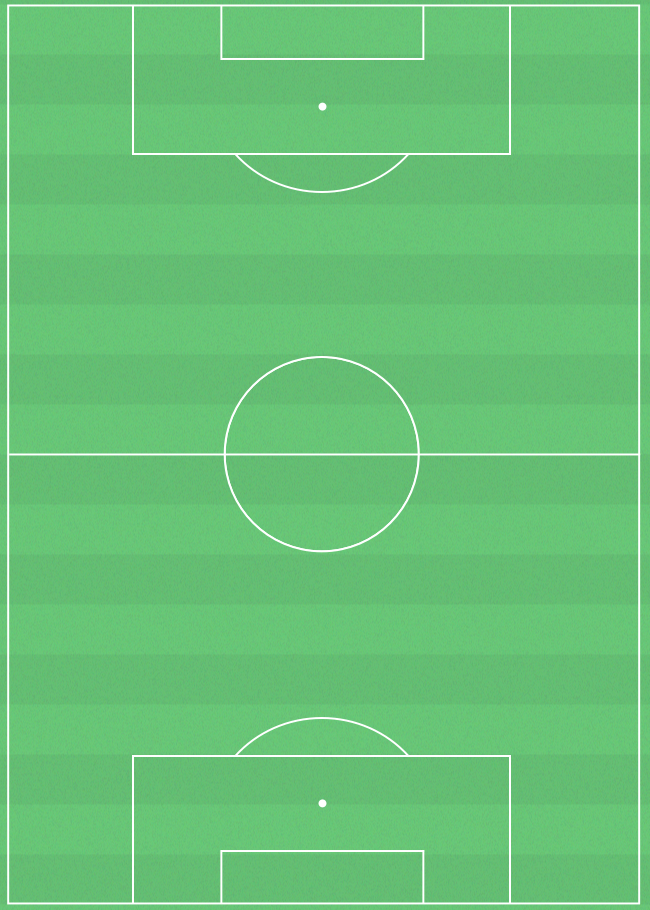 Innermittfältarens roll i anfallsspelet
Innermittfältaren ska i anfallsspelet
Alltid vara spelbar
Kreativ i alla delar av anfallsspelet
För att lyckas krävs att;
Ta emot och skydda bollen
Slå alla typer av passningar
Avsluta med bra teknik
Fwrd
Fwrd
V-YMF
H-YMF
IMF
IMF
Innermittfältarens roll i försvarsspelet
VB
HB
IB
IB
För att lyckas krävs att;
Press och täckning i samverkan med närmaste medspelare
Tackla och bryta
Innermittfältaren ska i försvarsspelet
Samverka med alla medspelare i alla delar av försvarsspelet
MV
Forward
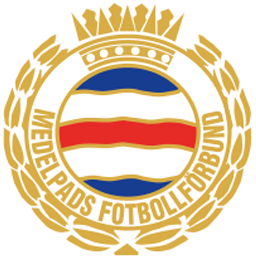 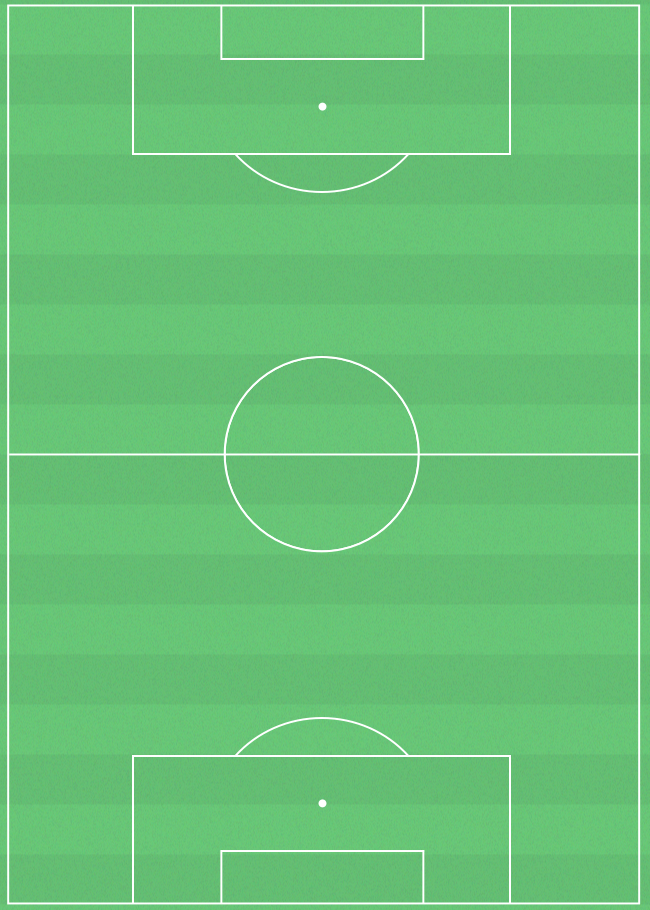 Forwardens roll i anfallsspelet
Forwarden ska i anfallsspelet
Skapa målchans och ta avslut
Kreativ i alla delar av anfallsspelet
För att lyckas krävs att;
Avslut med bra teknik
Driva boll och finta/dribbla med hög fart
Ta emot och skydda bollen
Fwrd
Fwrd
V-YMF
H-YMF
IMF
IMF
Forwardens roll i försvarsspelet
VB
HB
Forwarden är i försvarsspelet vid motståndarnas speluppbyggnad vår första försvarsspelare
Genom press och understöd i samverkan med medspelare styra motståndaren för att kunna återerövra bollen
IB
IB
För att lyckas krävs att;
Press- och Brytteknik för att återerövra bollen och skapa offensiva omställningar
MV